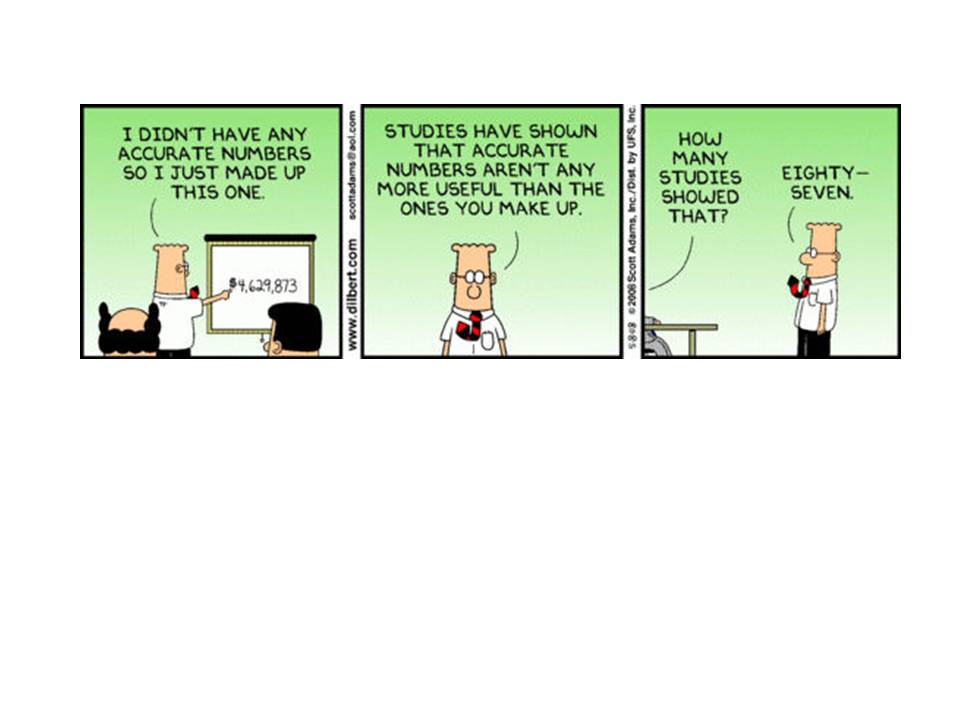 thur, feb 7, 2012
using large data sets
Collecting Data in a Study
sample survey: sample people from a population and interview them.
example: General Social Survey  
     
experiment: compare responses of subjects under different conditions, with subjects assigned to the conditions.
example: food labeling studies
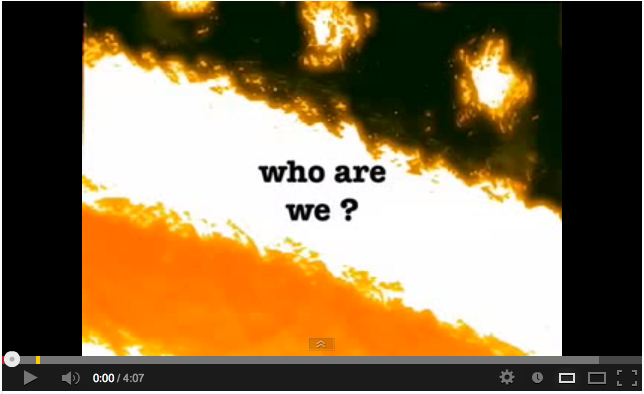 [Speaker Notes: http://www.youtube.com/watch?v=GOz5aKtVuzI]
General Social Survey
The GSS (General Social Survey) is a biannual personal interview survey of U.S. households conducted by the National Opinion Research Center (NORC).  The first survey took place in 1972.  
Approximately 3000 American adults are interviewed in person for about 90 minutes and asked around 450 questions.
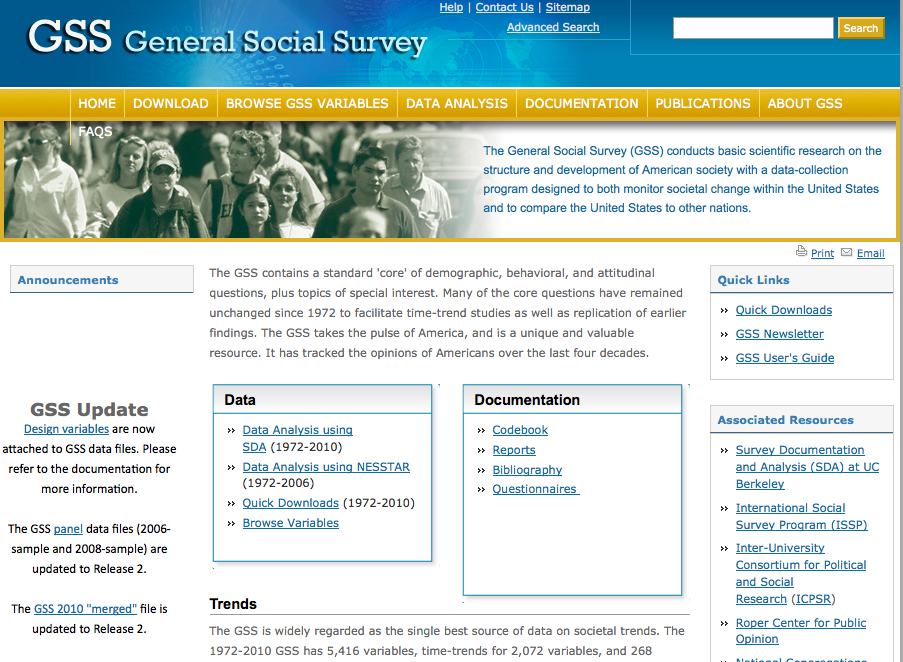 http://www3.norc.org/gss+website/
Purpose of GSS
gather data on contemporary American society in order to monitor and explain trends and constants in attitudes, behaviors, and attributes over time
to compare the United States to other societies
General Social Survey
demographics & attitudes
The questionnaire contains a standard core of demographic and attitudinal variables, plus certain topics of special interest selected for rotation (called "topical modules")
Items include national spending priorities, drinking behavior, marijuana use, crime and punishment, race relations, quality of life, confidence in institutions, and membership in voluntary associations
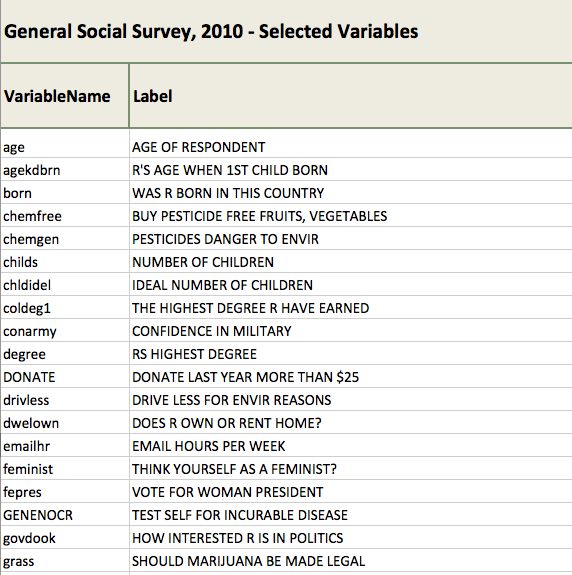 variables
variable – a characteristic that can vary in value among subjects in a sample or a population.  We are interested in similarities and differences - variance
types of variables
categorical (also called qualitative)
quantitative
categorical variable
scale for measurement is a set of categories
examples:
Racial-ethnic group (white, black, Hispanic)
Political party identification (Dem., Repub., Indep.)
Vegetarian? (yes, no)
Mental health evaluation (well, mild symptom formation, moderate symptom formation, impaired)
Happiness (very happy, pretty happy, not too happy)
Religious affiliation
Major
SPANKING: Categorical (Single) 
Do you strongly agree, agree, disagree, or strongly disagree that it is sometimes necessary to discipline a child with a good, hard spanking? 

Categories: 					Code as:
{strongly_agree} 	Strongly agree 	5
{agree} 		Agree 			4
{disagree} 		Disagree 		3
{strongly_disagree} 	Strongly disagree 	2
{dontknow} 		DON'T KNOW 		1
{refused} 		REFUSED 		0
Sample question from GSS
scales of measurement
for categorical variables, two types:

nominal scale – unordered categories
preference for president, race, gender, religious affiliation, major opinion items (favor vs. oppose, yes vs. no)
ordinal scale – ordered categories
political ideology (very liberal, liberal, moderate, conservative, very conservative) 
anxiety, stress, self esteem (high, medium, low)
mental impairment (none, mild, moderate, severe)
government spending on environment (up, same, down)
nominal scale – unordered categories
PRES08: Categorical (Single) 
Did you vote for Obama or McCain? 

Categories: 			Code as:
Obama				5		
McCain			4
Other Candidate (Specify)	3
Didn’t vote for president	2
Don’t know			1
Refused			0
ordinal scale – ordered categories
POLVIEWS: Categorical (Single) 
We hear a lot of talk these days about liberals and conservatives. I'm going to show you a seven-point scale on which the political views that people might hold are arranged from extremely liberal--point 1—to extremely conservative--point 7. Where would you place yourself on this scale? 

Categories: 			Code as:
Extremely liberal 		7
Liberal 				6
Slightly liberal 			5
Moderate, middle of the road 	4
Slightly conservative 		3
Conservative 			2
Extremely conservative 		1
DON'T KNOW 			0
REFUSED 			8
quantitative variable
possible values differ in magnitude 
examples:
Age, height, weight, BMI = weight(kg)/[height(m)]2
Annual income 
GPA
Time spent on Internet yesterday
Reaction time to a stimulus 
     (e.g., cell phone while driving in experiment)
Number of “life events” in past year
use of statistics to describe, summarize, and explain or make sense of a given set of data
Comparison of mean and median
Mean
Uses all of the data
Has desirable statistical properties
Affected by extreme high or low values (outliers MJ example)
May not best characterize skewed distributions
Median
Not affected by outliers
May better characterize skewed distributions
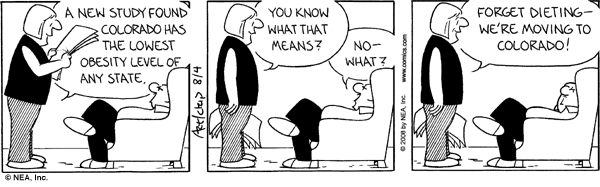 sample patterns from GSS data
median income of female respondents compared with average income of male respondents
median level of education of respondents who own a gun
number of female respondents who own a gun compared with number of male respondents who own a gun
average age of respondents who indicated the government should spend more on space exploration
self-reported level of happiness compared with income level
Sample characteristics of the GSS
The sampling frame of the General Social Survey is all U.S. adults living in households.  The sampling frame includes 97.3 % of all U.S. adults.

Who does not live in a household?
college students in dorms
military personnel in barracks
prisoners
elderly persons in retirement homes
Does the GSS sample really draw from all the adults in its sample frame?
After the GSS is sampled, only 70% of persons in the sample actually respond to the  survey (in the 2004 study). 
23% refuse or cut the survey off in the middle
2% are unavailable or can’t be found
5% are missing for other reasons

In general, a response rate of 60% or more is considered minimally acceptable, but you should check your results in any way you can.
where can you access SPSS?
Odum Institute 
Manning basement – room 001 + overflow lab nearby – ask lab assistant
https://virtuallab.unc.edu
Lab in the Undergraduate Library (need to confirm)
Notes…
Bring a flash drive to the Odum lab on Tuesday – you may want to save your work
The dataset that we are using (GSS 2010) is available for download on our class website
schedule>>feb 12
the dataset is a .sav format – only opens with SPSS